TÝDEN 7
CFF II
‹#›
Co je to?
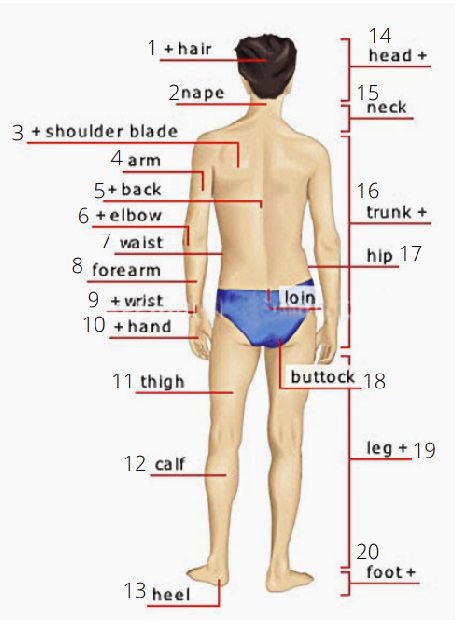 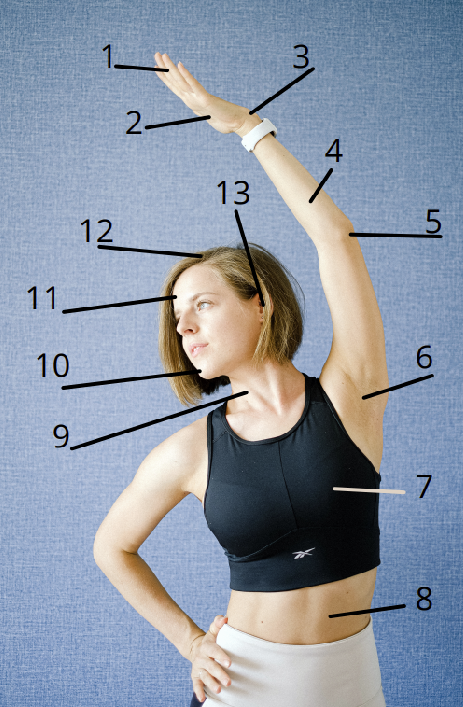 KDE x KAM
KDE?
expressing location (a static place)
with verbs (examples): být, pracovat, studovat, bydlet …
never used after verbs of motion (jít/jet/letět)
prepositions: V/VE - NA - U
KAM?
expressing direction (dynamic)
used with verbs of motion: jít/jet/letět
prepositions: DO - NA - K/KE
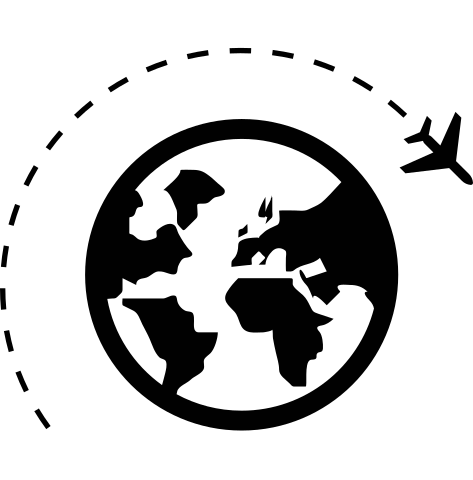 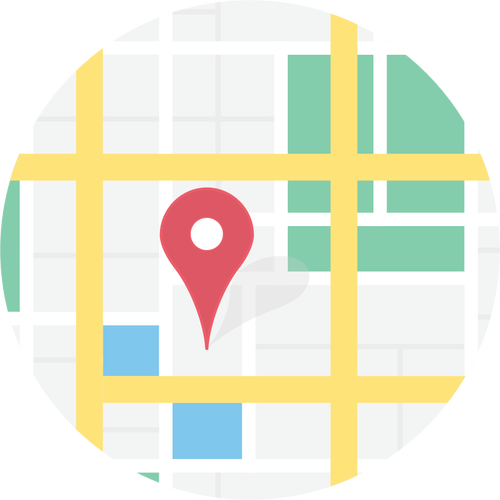 KDE? = where? (a static place)
V/VE (loc)
closed or limited spaces
v parku, v restauraci
countries/cities
v Brně, ve Vietnamu
shops and buildings
v supermarketu, v bance
NA (loc)
surfaces or open spaces
na náměstí
activities/events
na koncertě
institutions
na ambasádě
islands/peninsulas
na Maltě, na Bali
*na Slovensku, na Moravě, na Ukrajině
U (gen)
proximity to buildings/spaces
u školy, u parku
people
u doktora, u zubaře
“water”
u moře
Kde?
Pracuju v bance.
Syn studoval na univerzitě.
Maminka bydlí v Ostravě.
Budeme obědvat v restauraci.
Sportovali jste v parku?
Jan a Petr budou nakupovat v supermarketu. 
Nemůžu telefonovat, jsem u doktora. 
Budeš spát v hotelu, nebo u babičky?
KAM? = where to? (dynamic), after JÍT-JET-LETĚT
DO (gen)
closed or limited spaces
do parku, do restaurace
countries/cities
do Brna, do Vietnamu
shops and buildings
do supermarketu, do banky
NA (acc)
surfaces or open spaces
na náměstí
activities/events
na koncert
institutions
na ambasádu
islands/peninsulas
na Maltu, na Bali
*na Slovensko, na Moravu, na Ukrajinu
K/KE (dat)
proximity to buildings/spaces
ke škole, k parku
people
k doktorovi, k zubaři
“water”
k moři
Kam?
Jedu do banky.
Syn jde na univerzitu.
Maminka pojede do Ostravy.
Pojedeme do restaurace.
Šel jsi do parku?
Jan a Petr jeli do supermarketu. 
Jsem nemocný, musím jít k doktorovi. 
Jedeš do hotelu, nebo k babičce?
NA-places (strana 69/cvičení 7)
na + locative = static place x na + accusative = dynamic/movement

Pracuju na poště. x Jdu na poštu.

Spíme na chatě. x Jedeme na chatu.

Relaxuju na výstavě. x Jdu na výstavu.

Jsem na hokeji. x Jedu na hokej.

Jsme na večeři. x Jdeme na večeři.
VERBS - revision: JÁ-forms
VERB

být

pracovat

zpívat

vařit

číst

jet
PAST

byl/a jsem

pracoval/a jsem

zpíval/a jsem

vařil/a jsem

četl/a jsem 

jel/a jsem
PRESENT

jsem

pracuju

zpívám

vařím

čtu

jedu
FUTURE

budu

budu pracovat

budu zpívat

budu vařit

budu číst

pojedu
Můj víkend
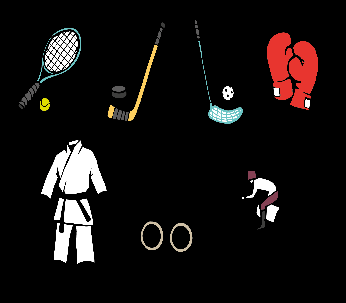 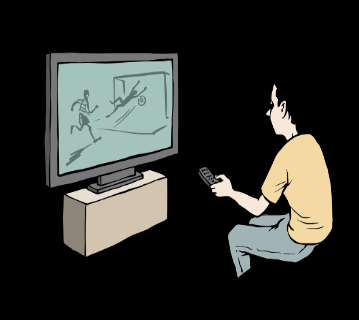 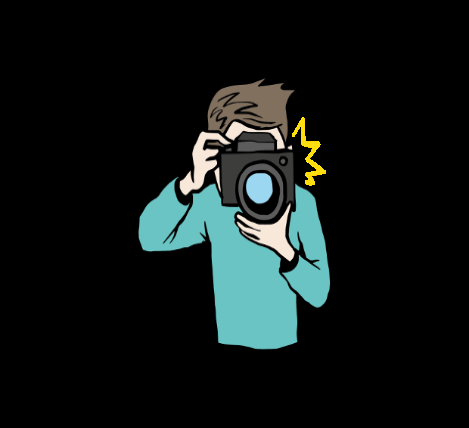 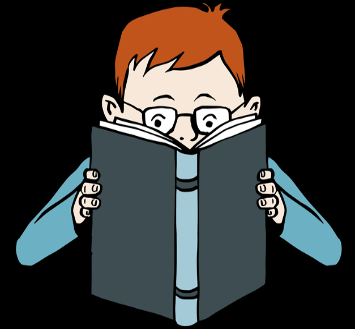 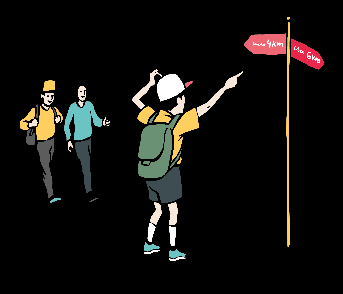 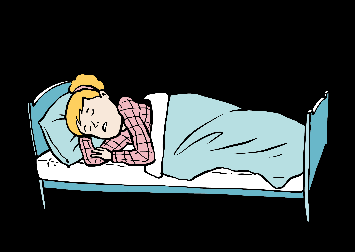 Použité zdroje: Autor obrázků: Vojtěch Šeda, © META, o. p. s. Autor piktogramů: Sergio Palao, ARASAAC (http://arasaac.org), CC (BY-NC-SA). Materiály z URL: https://www.inkluzivniskola.cz/volny-cas-karticky-slovnicky
Past - present - future
Past
Včera jsem byl dopoledne doma. Studoval jsem a pak jsem šel do parku. Večer jsem vařil špagety a dělal domácí úkol. 

Present
Teď nejsem doma. Jedu do školy tramvají a čtu knihu. Ve škole dnes píšu test. 

Future
Příští víkend pojedu do Prahy. Budu v Praze 2 dny, budu spát v hotelu, budu pít kávu v kavárně a půjdu do galerie.